A Realtor’s Untapped Market: 
   Non-QM or Portfolio Loans
Introduction
One stop shop
What
Overview
What does portfolio or Non-QM mean exactly?
How
How can portfolio loans help you close more deals?
Where
Where can you find portfolio borrowers?
Loan Types
Examples of Non QM Loans
One Stop Shop
Introduction
Where
Loan Types
What
How
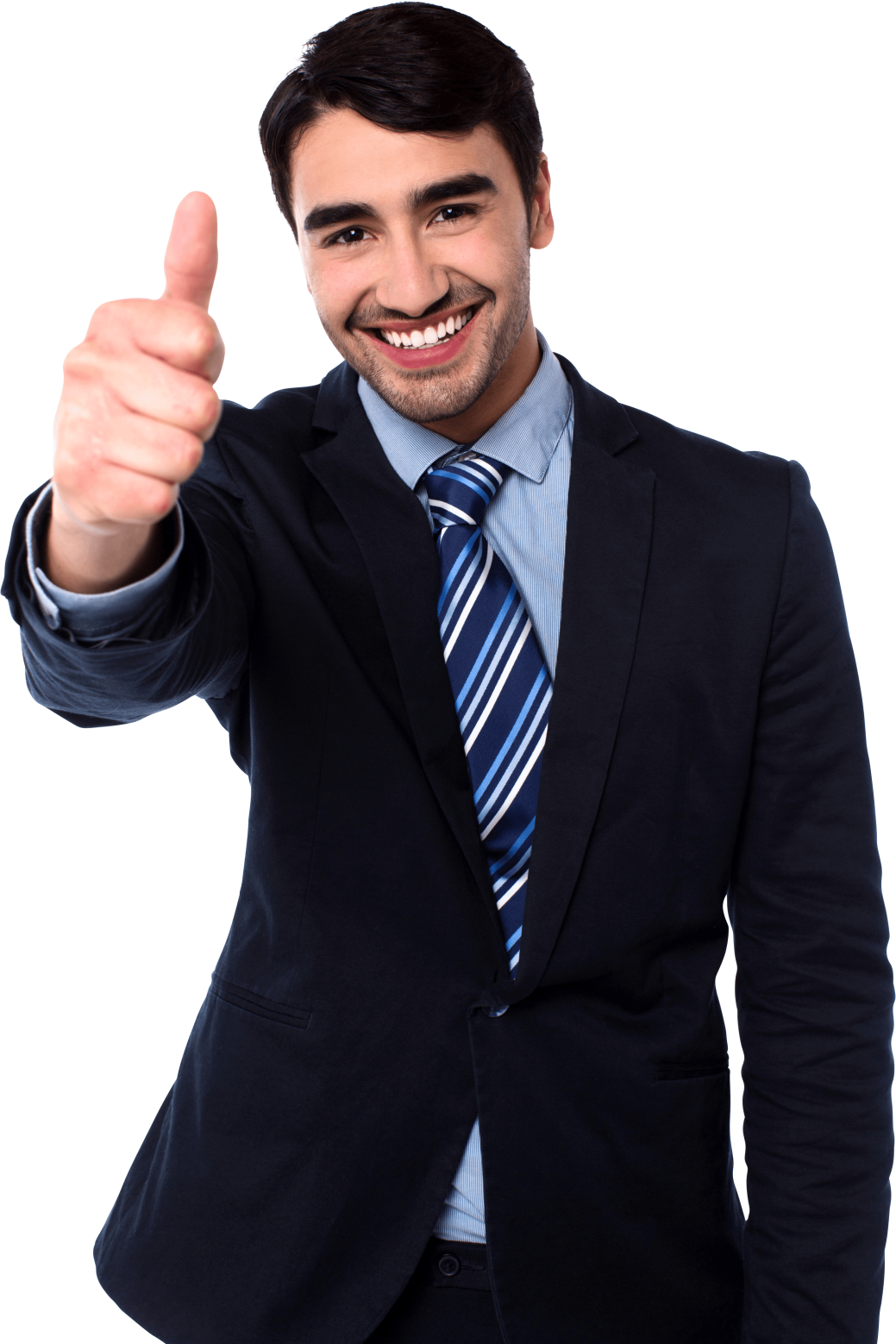 Sound familiar?
Are you losing out on closing deals because buyers have credit issues?

Quick scenario: Client was forced to push the closing date back due to the IRS not clearing a tax lien.

The score dropped from a 684 to a 614 on a $424K loan. Most lenders would have to deny the loan as the minimum credit score is 620 for conventional financing.  

Fortunately, we have Portfolio products for this exact scenario so we closed the loan! 

Buyer got the keys, seller got their proceeds and everyone went home happy!
Sound familiar?
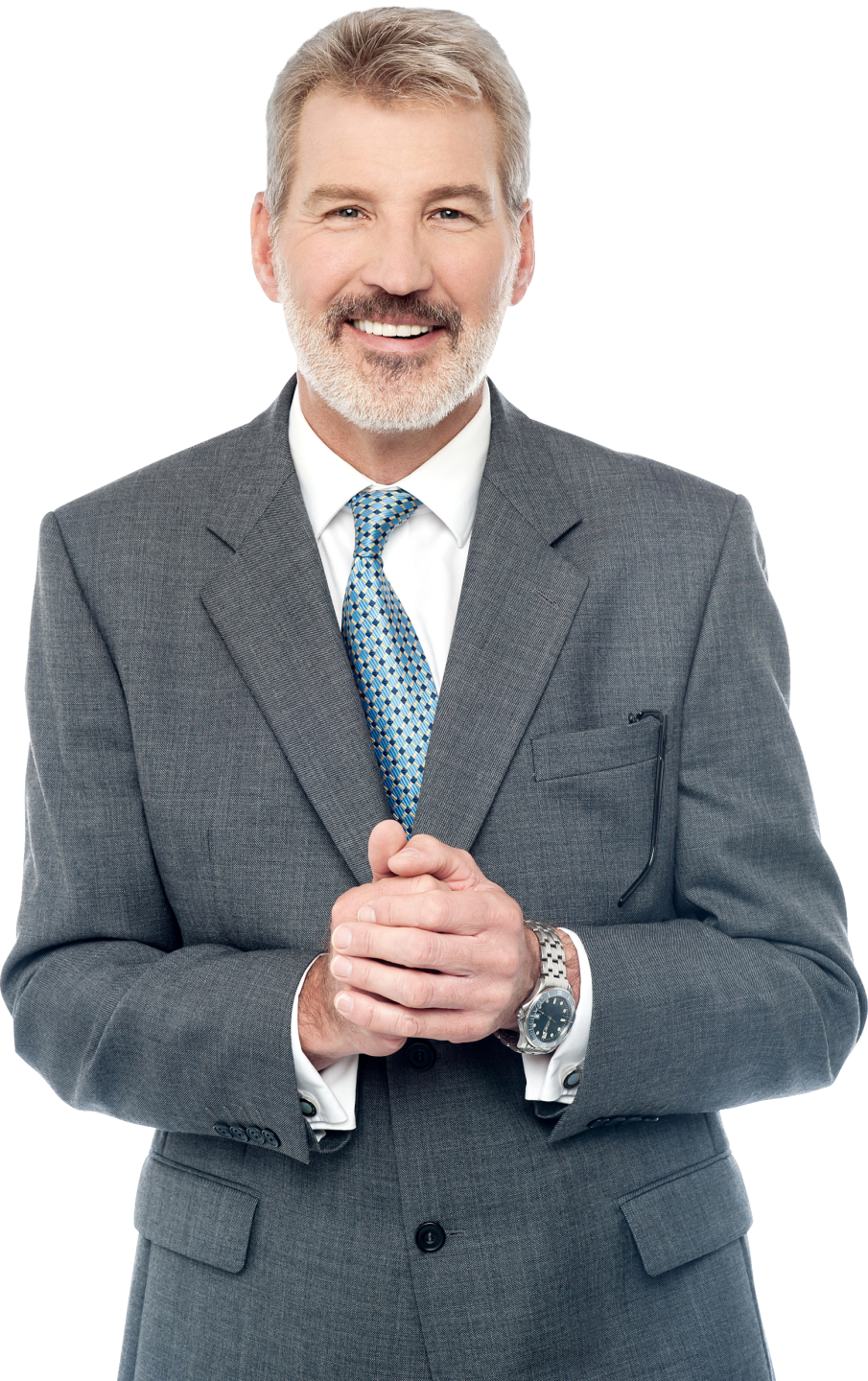 Are you losing out on closing deals because buyers are self-employed?

Quick scenario: Self-employed buyer makes $200K/year, credit score of 758. He writes off 75% of his income. Now he’s left with $50K trying to qualify for a jumbo loan…and he doesn’t qualify. 

Because of our Bank Statement program, we approved the borrower for a $750K loan. 

Buyer got the keys, seller got their proceeds and everyone went home happy!
Sound familiar?
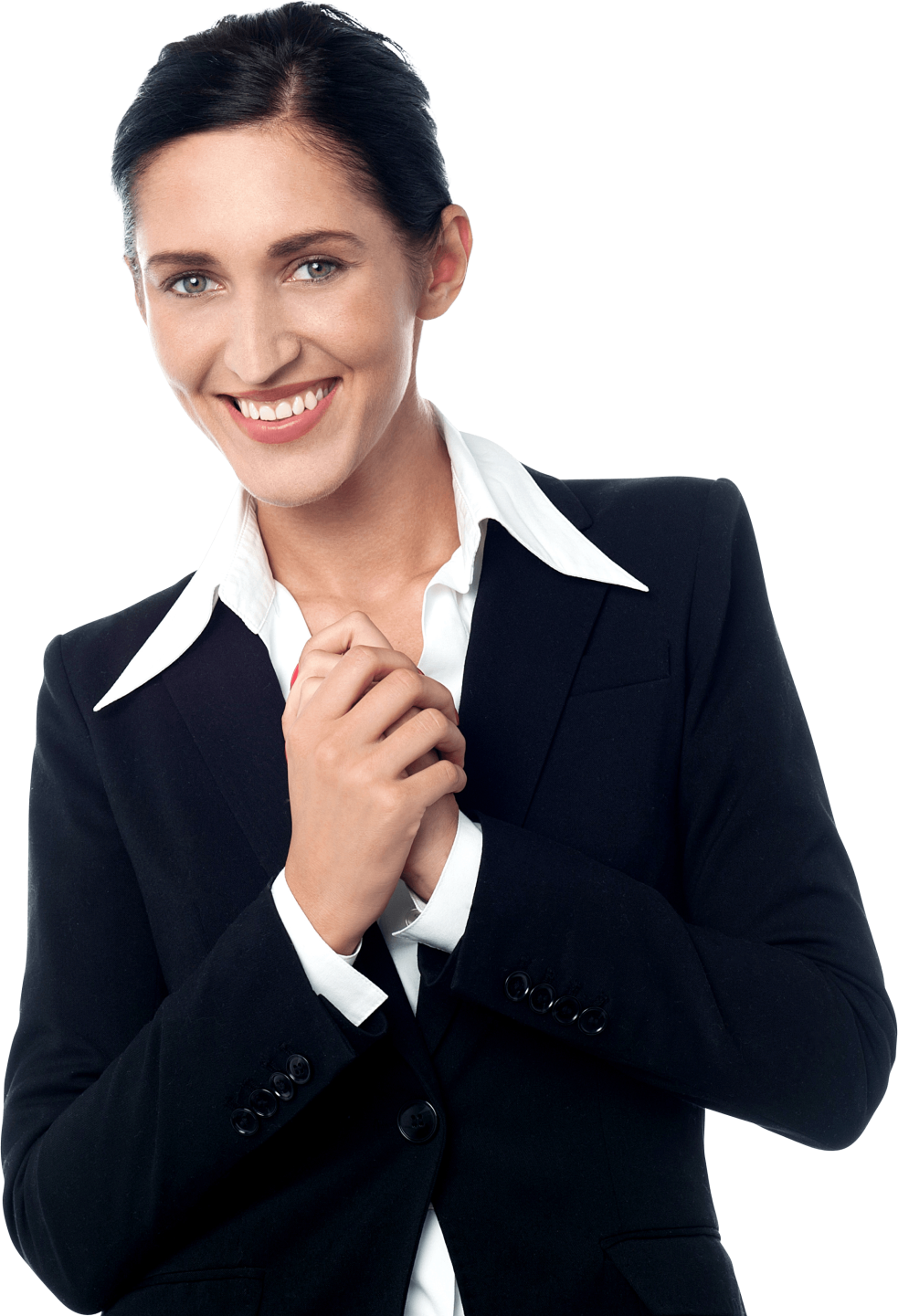 Are you losing out on closing deals because buyers cannot qualify?

Quick scenario: A buyer recently sold their multimillion dollar business. She started a new business less than two years ago and so when she tried to qualify for a loan, it was rejected since she didn’t have a long enough self-employment history. Her plans of moving into her dream home were almost derailed.  

Because of our Asset Qualifier program, we approved the buyer and closed the loan.
Sound familiar?
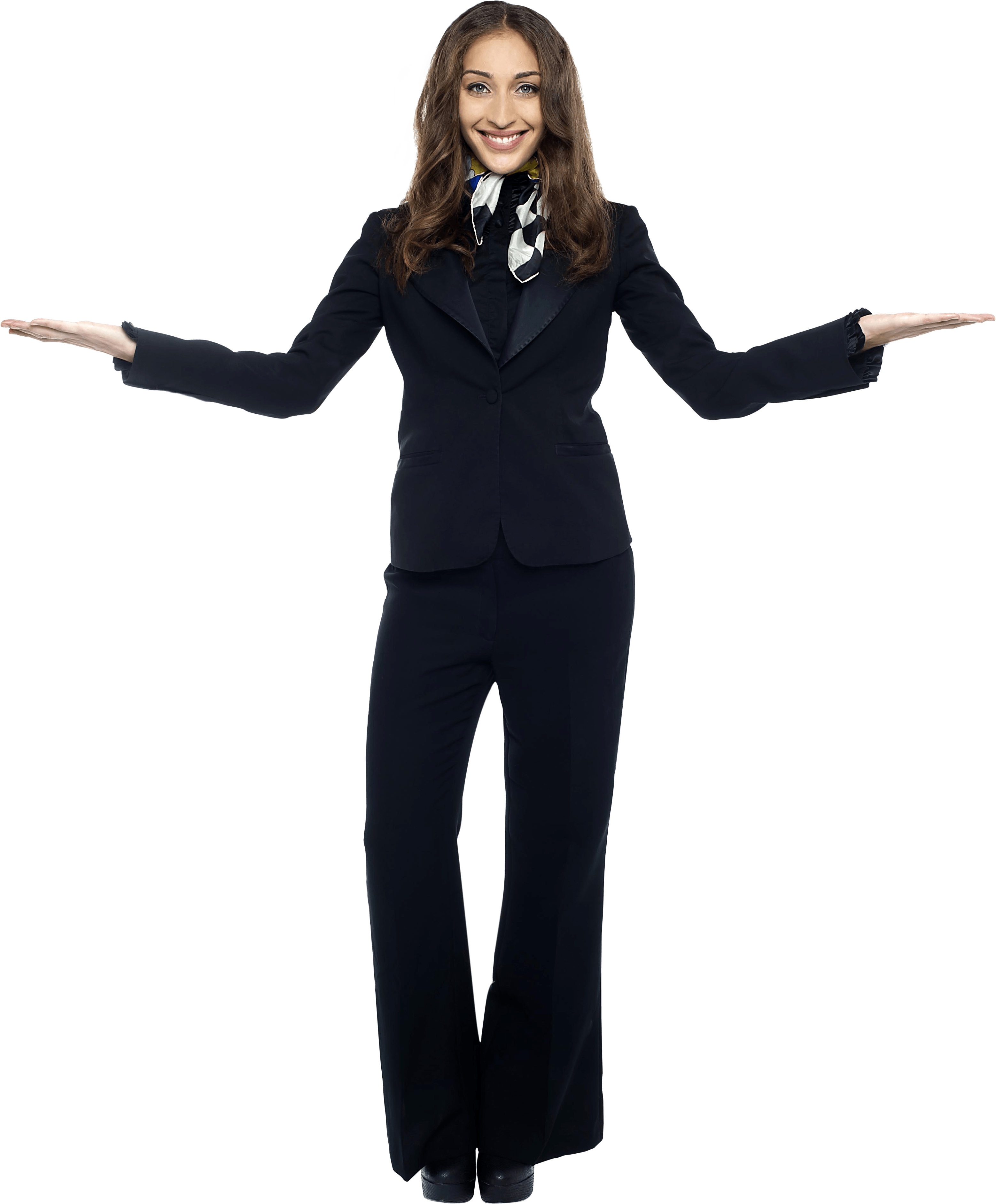 Are you losing out on closing deals because buyers had a recent credit event?

Quick scenario: Last week we closed on a $1,300,000 home for a family that was turned down by two other lenders due to a foreclosure that occurred 2 years ago. 

Our Portfolio programs require as little as 1 day seasoning on foreclosures so we were able to originate, process and close in 21 days. 

We enabled this grateful family to move into their dream home just in time to enjoy the summer.
Non-QM Loans help you access a greater number of buyer profiles.
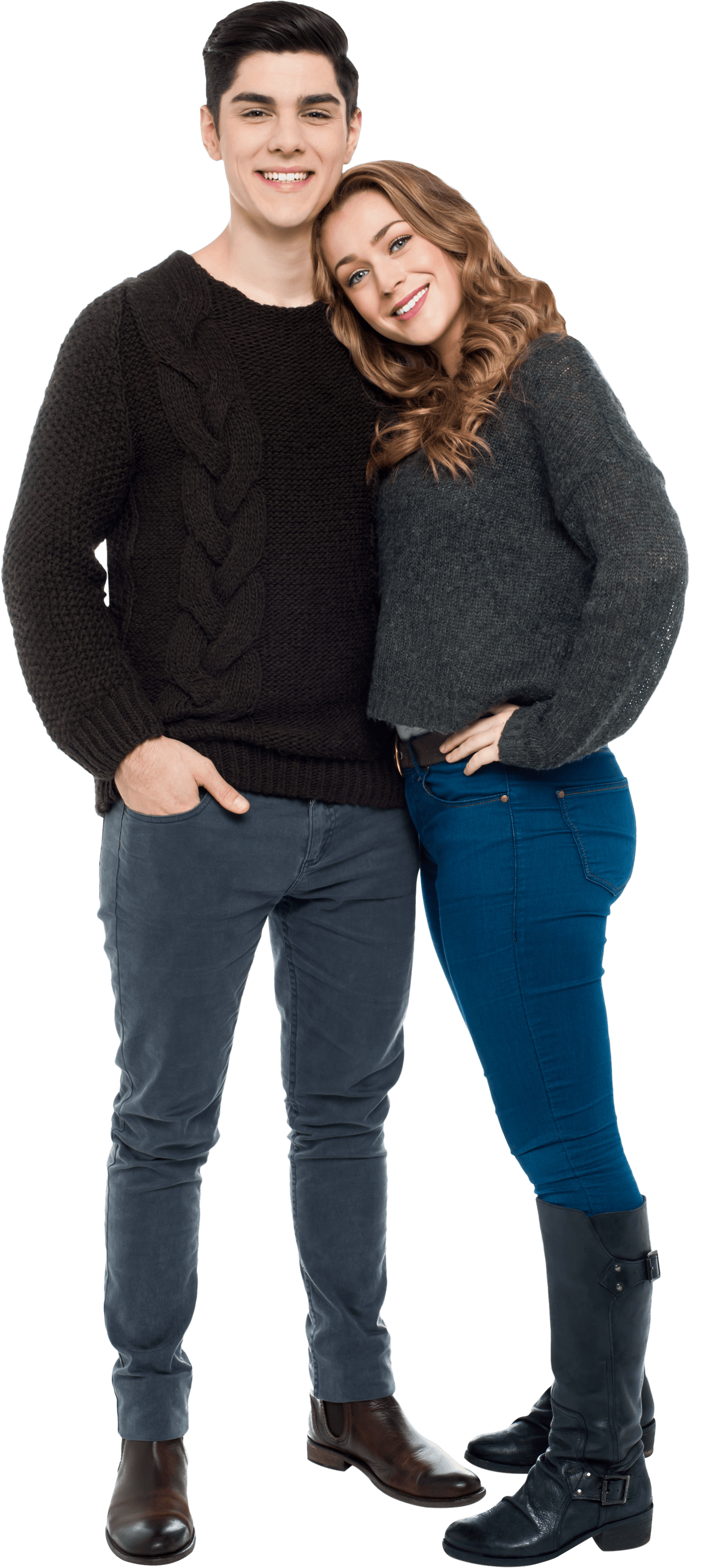 Prior Bankruptcies, short sales and foreclosures are all manageable with 
Non-QM Loans
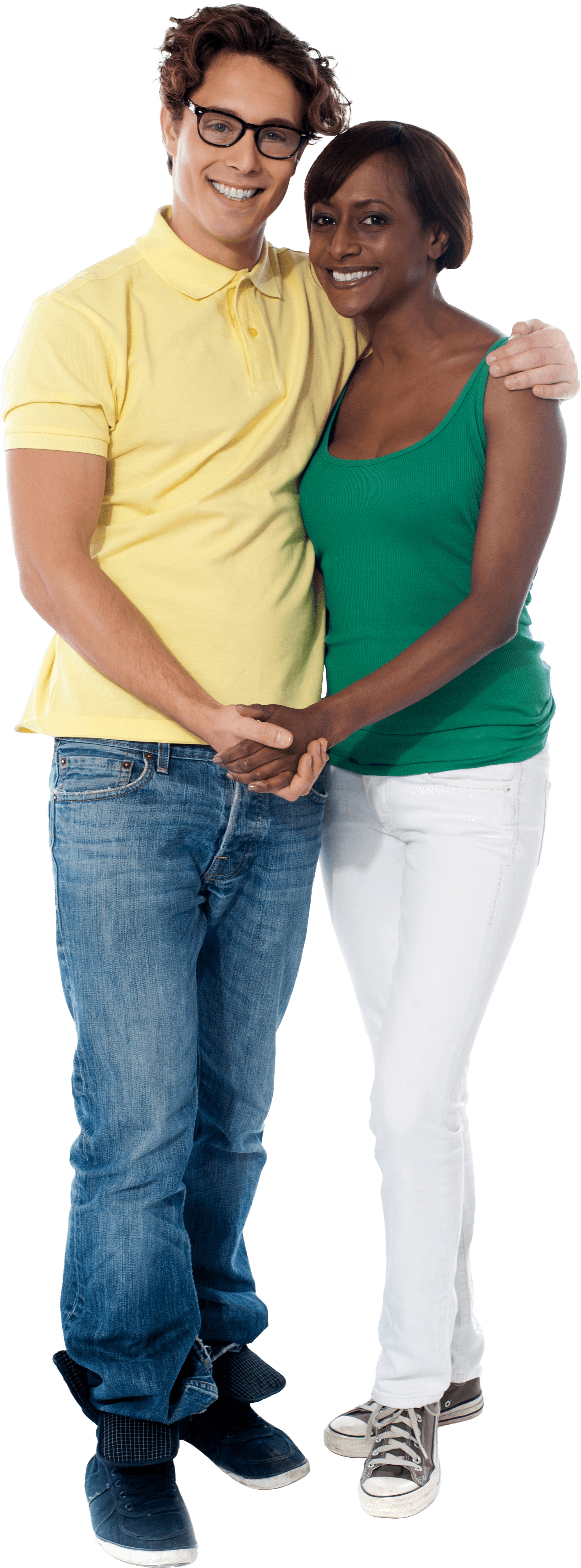 Close just 3 more deals a year using Portfolio products and you can increase your commission by $21,000!
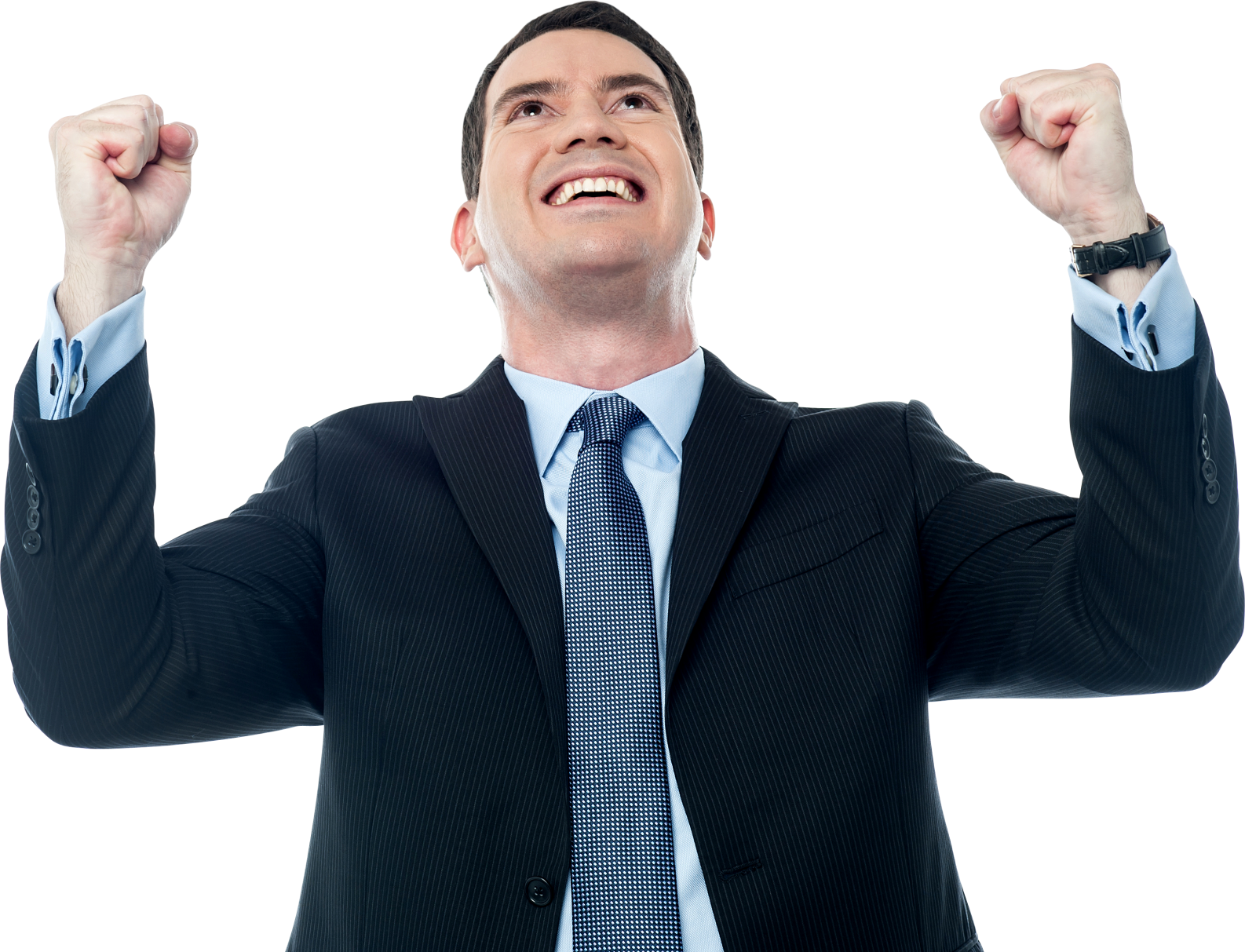 Buyers Who Were Rejected by a Mortgage Lender

Unique to These Buyers:
Debt typically  delayed buyers for 3 years from  saving for a down  payment or buying
Mortgage  application was  typically denied  one time
46% said getting  a mortgage was  the most difficult step in the home buying process
39% have  student loan  debt, with a  median debt of
$30,000
2017 Profile of Home Buyers and Sellers
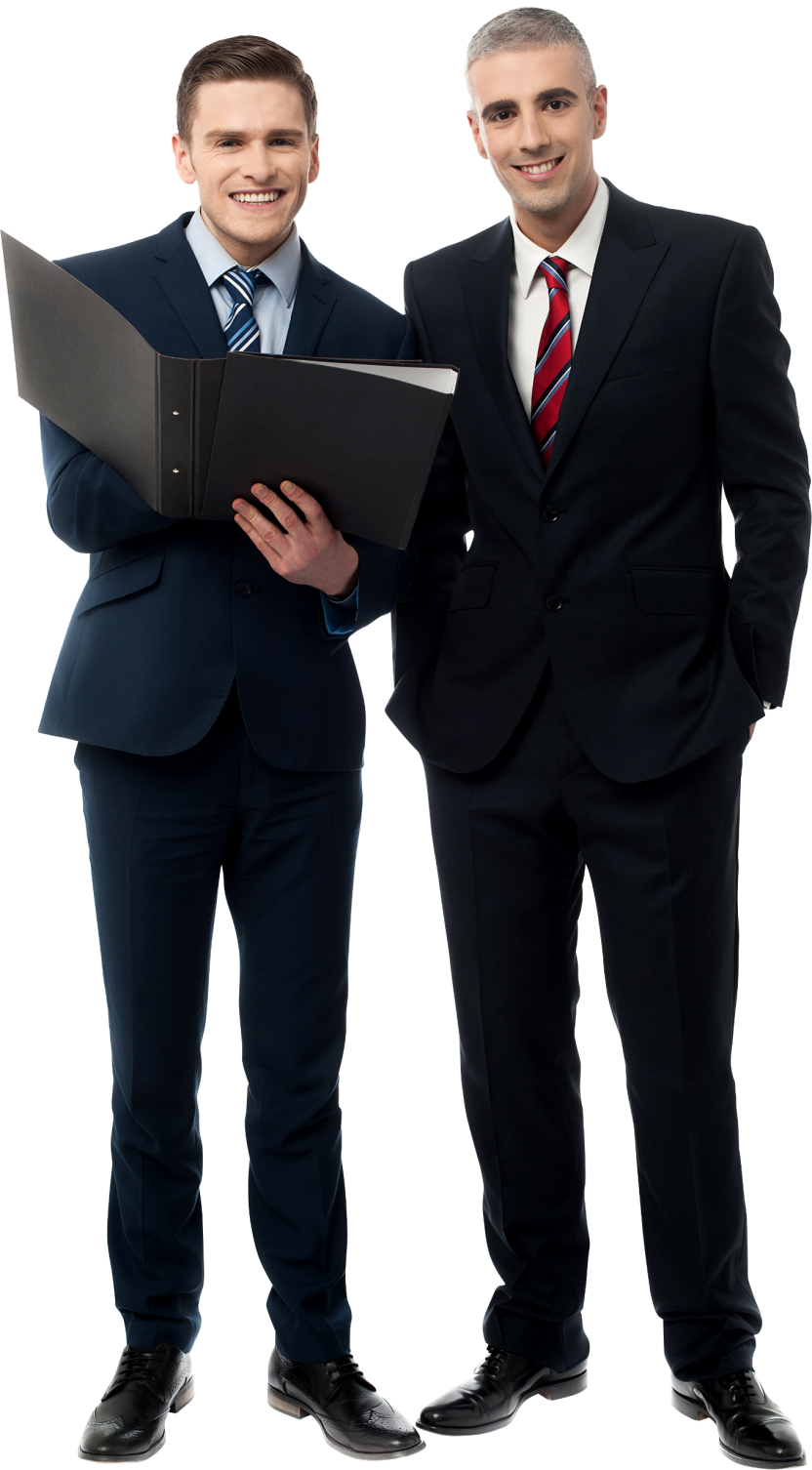 These deals were all saved by Non-QM Loans that allow lenders to work with these types of buyers:
Self-employed with significant write-offs
Credit scores below conventional/jumbo requirements  
Recent derogatory credit events
Buyers with significant assets
Investor specific programs
What Does Non-QM or 
Portfolio Mean Exactly?
How
Where
Types of Loans
Introduction
What
Portfolio Products = Non-QM Loans 
Refer to 
four things:
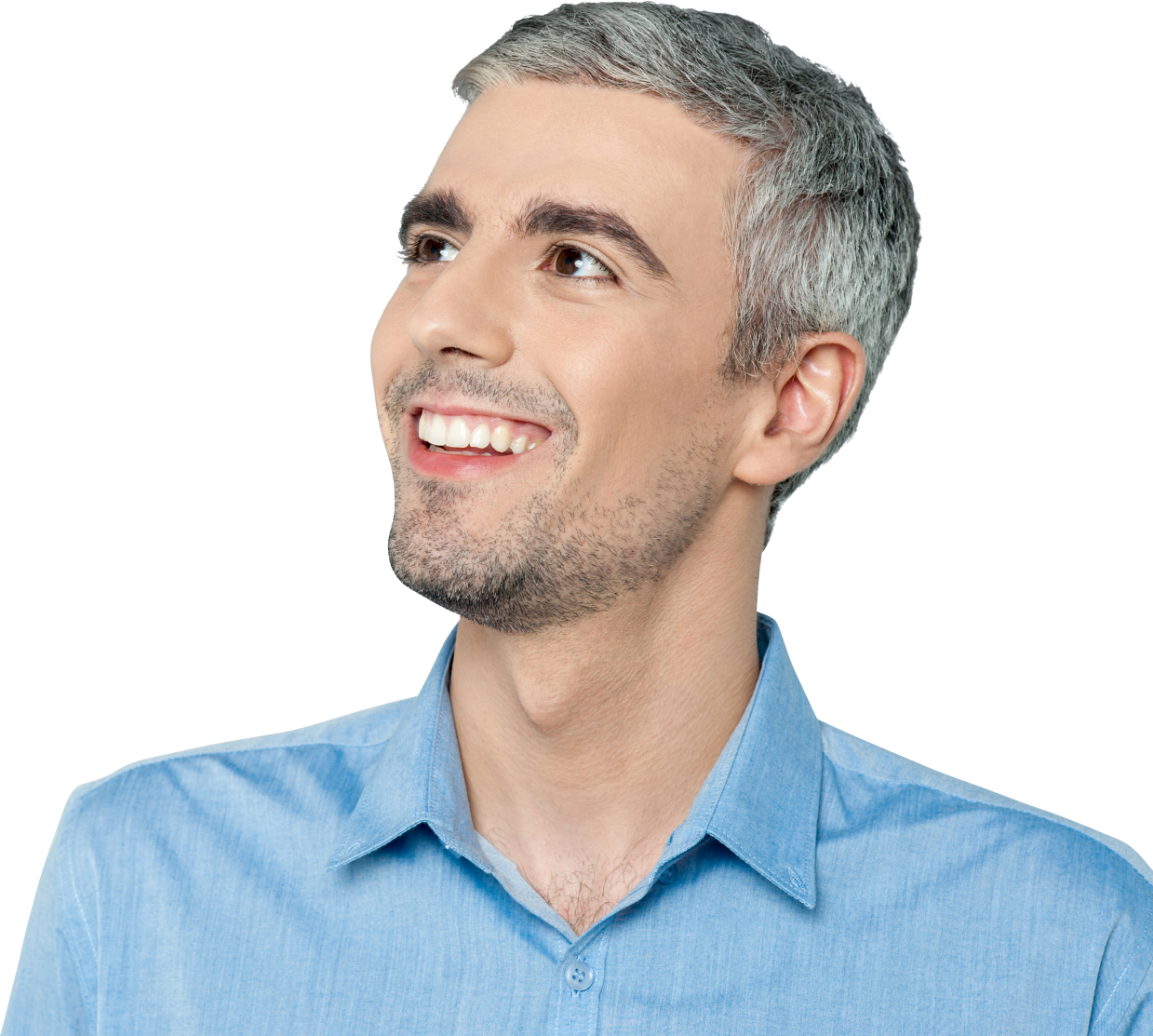 CREDIT SCORE
DOWNPAYMENT
PROOF OF INCOME
LOAN PRODUCT GUIDELINES –Not Eligible for Traditional Financing
How Can Portfolio Loans 
Help You Close More Deals?
How
Where
Types
Introduction
What
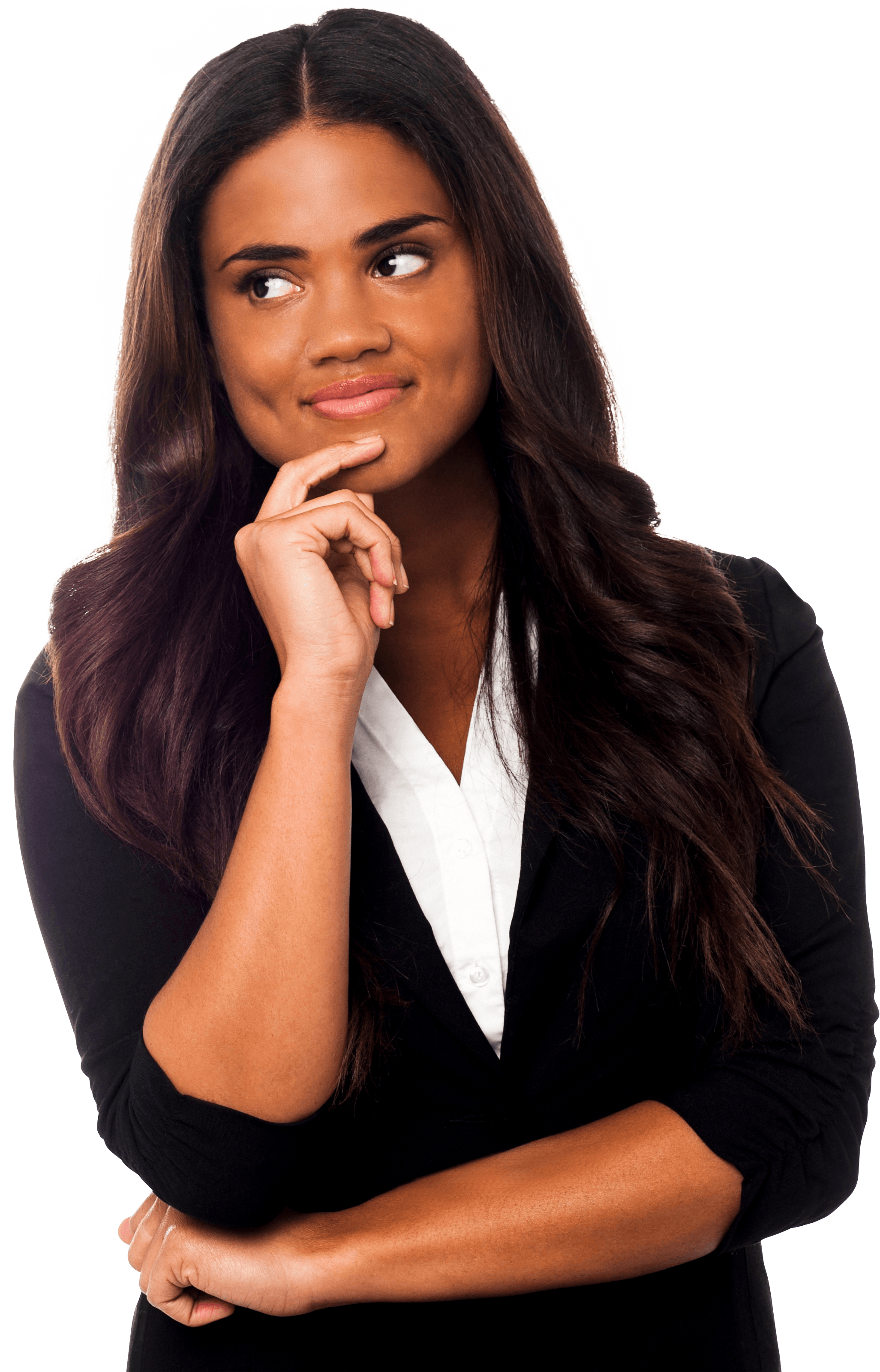 15 million  
Number of self-employed borrowers in the United States
680
50% of households have a credit score under 680
[Speaker Notes: *Source: Statisticbrain.com]
Where Can You Find 
Portfolio Borrowers?
How
Where
Types
Introduction
What
Revisit any recent turndowns in your book of business
Builders and developers
Accountants, CPAs
Financial planners
Bankruptcy attorneys
Short Sales You Have Done in Last 5 Years
Types of Non-QM Loans
Types
How
Where
Introduction
What
Portfolio Select Program
Up to 90% LTV no MI
Credit scores starting at 600
2 years seasoning for foreclosure, short sale, bankruptcy or DIL (Deed in Lieu of Foreclosure)
Loans up to $3 million
Owner-occupied, second homes, and investment properties
Full doc and bank statements available
Portfolio Select Program
Option to qualify with assets instead of income
Non-warrantable condos ok
Up to 40% Housing DTI & 50% Total DTI (40/50)
IO available on 5, 30, and 40 year terms on jumbo
Gift funds allowed
1 year tax return program available
Investor Cash Flow Program
Up to 80% LTV
Credit scores starting at 660
Qualification based on property cash flow
No personal income used to qualify
Non-warrantable condos OK
Properties can be in LLC’s name
Investor Cash Flow Program
Single family, 2 to 4 units, townhouses
Loans up to $1.5 million
No limit on total number of properties
IO available on 7, 30, and 40 year terms
Requires 2 Year Pre-Payment Penalty
6 Month Reserve Required on Subject
Asset Qualifier
No employment, no income, no DTI
Primary residence, purchase only
Loans up to $3 million
Maximum LTV – 75%
5 years seasoning for foreclosure, short sale, or bankruptcy
Foreign National Program
No scores OK
Up to 80% LTV
Non-US credit accepted
Fewer country restrictions than other lenders
Up to 50% DTI
 Single family, townhouses, non-warrantable  condominiums, 2-4 units
 No SSN or ITIN required
Individual Tax Identification Number ITIN Loan Program
Uses borrower’s ITIN instead of SSN for qualification, along with their U.S. Government ID card, Matrícula Consular ID or passport from country of origin
No pre-payment penalty
Gift funds allowed
Most property types accepted
Fast turnaround times
CANNOT have a Social Security Number to Do This Program
Non-Warrantable Condos
Loan amounts up to $3 million
ARM, 30-year fixed, and interest-only options available
Flexibility with buyer credit events
Self-Employed 
Bank Statement
Loan amounts of up to $3 million
Low down payment options
Qualifying credit scores as low as 580
Option to apply with 12 or 24 months personal or business bank statements*
Purchase and refinance transactions
Fixed-rate, adjustable-rate or interest-only payments
Funding on primary residences, second homes and investment properties
Student Loan Payments a Problem?
Use $0 If Payment is Deferred for at Least 12 Months After Closing
Use Payment on Credit Report if Reporting a Payment (IBR)
IBR = Income Based Repayment Plan
With Non-QM Loans, your clients can buy a home now—no waiting
Link Up with Us
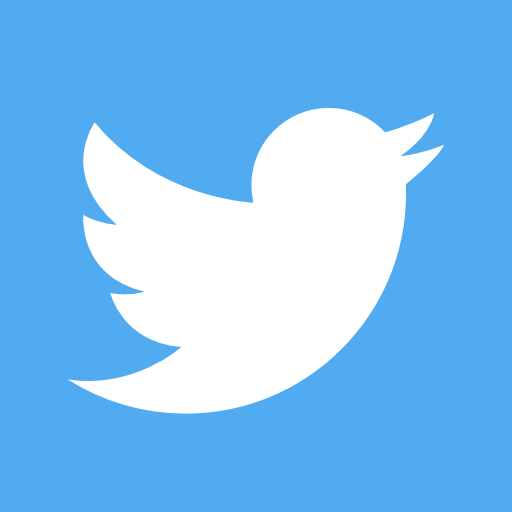 Follow Us on Twitter
https://twitter.com/xxxxxxxxxxxx
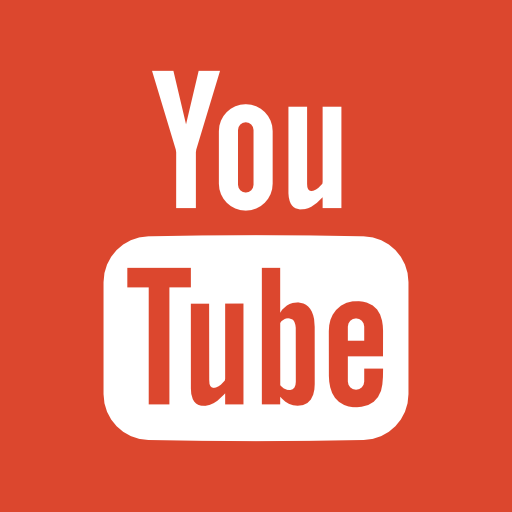 Subscribe to Our YouTube Channel
http://youtube.com/xxxxxxxx
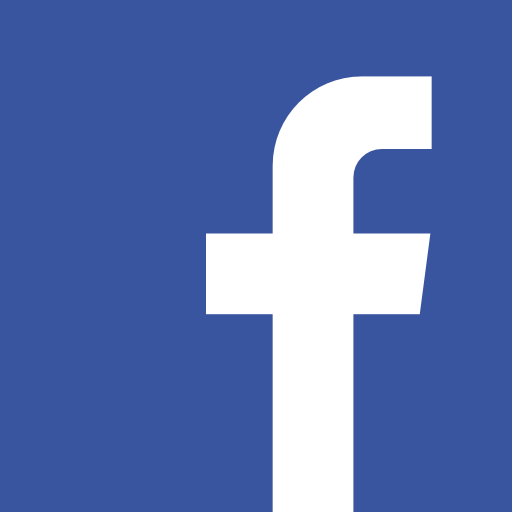 “Like” Our Fan Page on Facebook
https://www.facebook.com/xxxxxxx
Thank You for Your Time
We Want to Be Your Lender Partner!!!!

We Want to Be Your Partner and Help You Build Your Business.  We are Committed to Your Success!
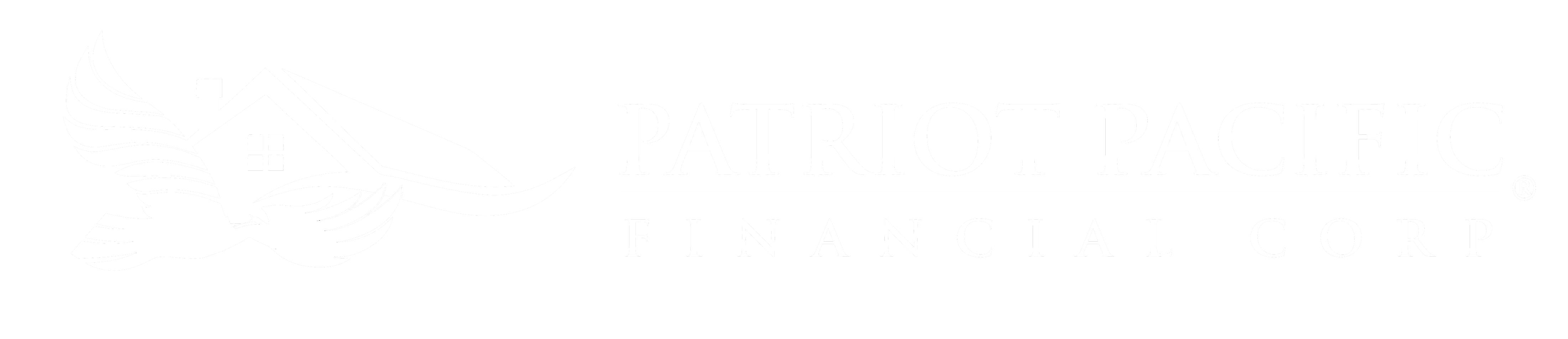